BODY FLUIDS
DR K.R. RESHMY M.D. (Hom.)
Associate Professor
Dept. of Physiology and Biochemistry
1
Body Fluids
Water content in body is divided into 2 compartments:

    1.  Extracellular fluid (ECF): (internal environment or the milieu intérieur)
         - fluid outside the cells.
          1/3 volume of fluids in body ( 33% of total body water).
         - contains ions & nutrients needed for cellular life.

    2.  Intracellular fluid (ICF): 
         - fluid inside the cells.
          2/3 volume of fluids in body ( 67% of total body water).
2
Body Fluids
Intracellular
All fluids inside cells of body
About 40% of total body weight
Extracellular
All fluids outside cells
About 20% of total body weight
Subcompartments
Interstitial fluid and plasma; lymph, CSF, synovial fluid
3
Internal Environment and Homeostasis
Total body water = 60 % BW
Extracellular fluid
1/5
Blood Plasma
1/3
Interstitial fluid
4/5
Intracellular fluid
2/3
=  40 % BW
4
Internal environment
Intracellular
fluid
Plasma
Interstitial fluid
Extracellular fluid directly baths body cells
Internal environment = Extracellular fluid
5
Extracellular fluids
Intracellular
fluid
2. Plasma
1. Interstitial fluid
3.  Fluid of special compartments: pericardial fluid, pleural fluid, cerebrospinal fluid
6
Functions of body fluids
1.  In homeostasis
2.  In transport mechanism
3.   In metabolic reactions
4.   In maintaining the normal texture of tissues
5.   In temperature regulation
7
Fluid Compartments 60% of body weight
Intracellular fluid
( 2/3)
 67% of TBW
 40% of body wt
Extracellular fluid
( 1/3)
 33% of TBW 
 20% of body wt
Plasma
 25% of ECF
 5% of body wt
Interstitial fluid
75% of ECF
 15% of body wt
Transcellular fluid
CSF
Intraocular
Pleural
Peritoneal
Pericardial
Synovial
Digestive secretions
8
Example: How to calculate total body water (TBW)?
Q.  Calculate TBW for a 70 kg man.

 TBW = 60% of body weight
 TBW = 60% X 70 = 42 L of water
9
Differences between ECF & ICF
10
Factors affecting body fluids
Water intake & output
Age: 
       - infant: 73%
       - elderly: 45%
Sex:
       - adult male: 60%
       - adult female: 40-50%
Obesity
Climate
Habits
Level of physical activity
11
Body composition
In average young adult male:
12
Daily intake & output of water (ml/day)
In steady state, water intake = water loss
13
Body Fluid Compartments
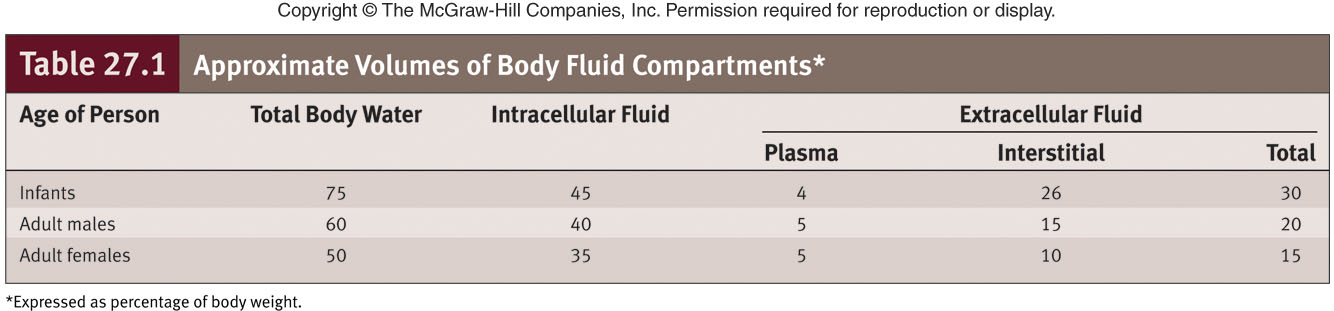 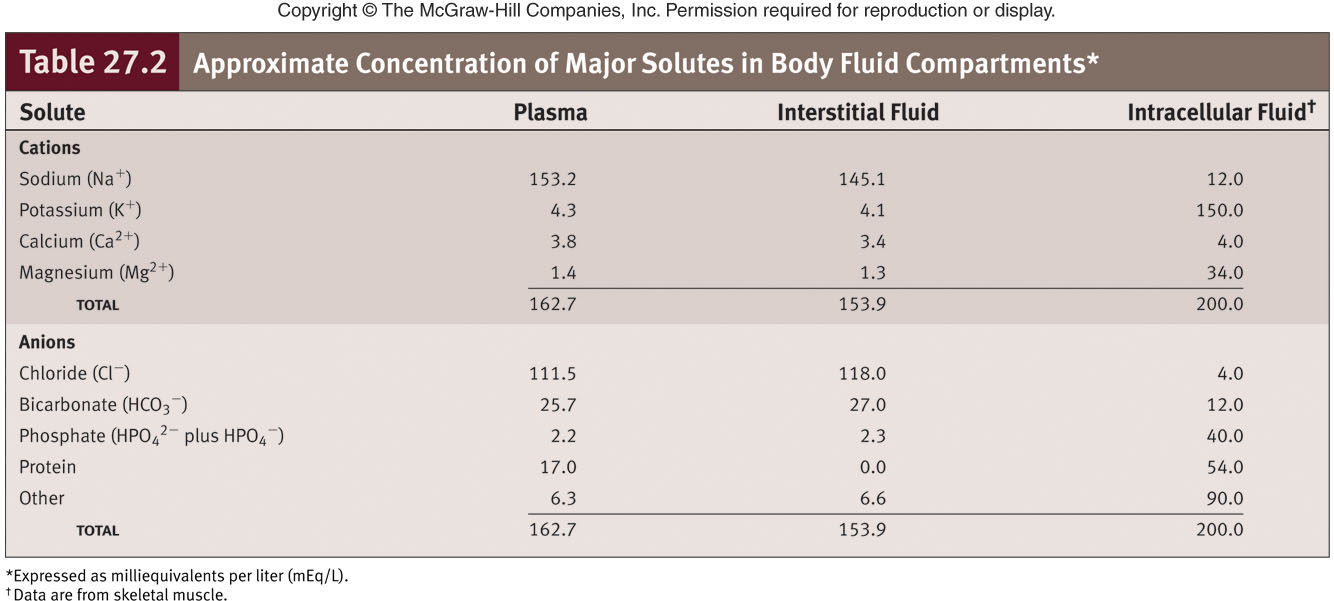 14
Water Content Regulation
Sources of water
Ingestion
Cellular metabolism

Routes of water loss
Urine
Evaporation
Perspiration
Respiratory passages
Feces
Content regulated so total volume of water in body remains constant
Kidneys primary regulator of water excretion
Regulation processes
Osmosis
Osmolality
Baroreceptors
Learned behavior
15
Concentration of body fluids
Expressed in terms of 3 ways
Osmolality
Osmolarity
tonicity
16
osmolality
-is a measurement of the amount of osmotically effective solute per 1000grams of solvent(osm)
It is the molar equivalent of the no. of molecular particles in a litre of water.
17
calculation
Serum osmolality   =  2  x  Na⁺   (meq/L)    +

       BUN(mg/dl)       +  glucose(mg/dl)
           2.8                              18

Normal serum osmolality is 280 to 295 mOsm/L
18
Osmolarity
The number of osmotically  active particles in a litre of  solution .
19
tonicity
Expressing  effective osmolality
Large molecules like Na and glucose  which cross  the cell membrane  slowly influences the movement of water from one compartment to another.
These molecules are responsible for effective osmolality.
20
Isotonic (0.9%Nacl sol and 5% glucose sol. Fluid which have same effective osmolality  as  body fluids


Hypertonic(2% Nacl sol)

Hypotonic(0.3% Nacl sol)
Osmotic equi. Is maintained between inside and outside of the  cell


Exosmosis---shrinkage of the cell

Endosmosis---swelling and rupture of the cell (hemolysis)
21
Red blood cells in isotonic, hypotonic, & hypertonic solutions. In each case, the external solution has an equal, lower, or higher osmotic pressure, respectively, than the intracellular fluid, As a result, water moves by osmosis into the red blood cells placed in hypotonic solutins, causing them to swell and even to burst. Similarly, water moves out of red blood cells placed in a hypertonic solution, causing them to shrink & become crenated.
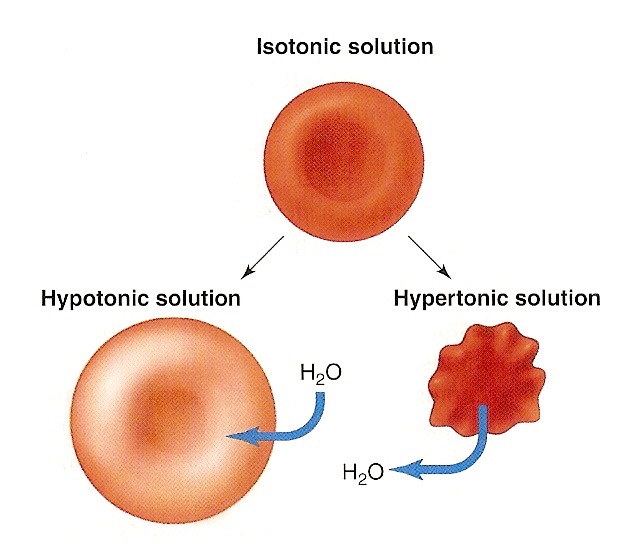 22
Extracellular Fluid Osmolality
Osmolality
Adding or removing water from a solution changes this

Increased osmolality
Triggers thirst and ADH secretion
Decreased osmolality
Inhibits thirst and ADH secretion
23
Hormonal Regulation of Blood Osmolality
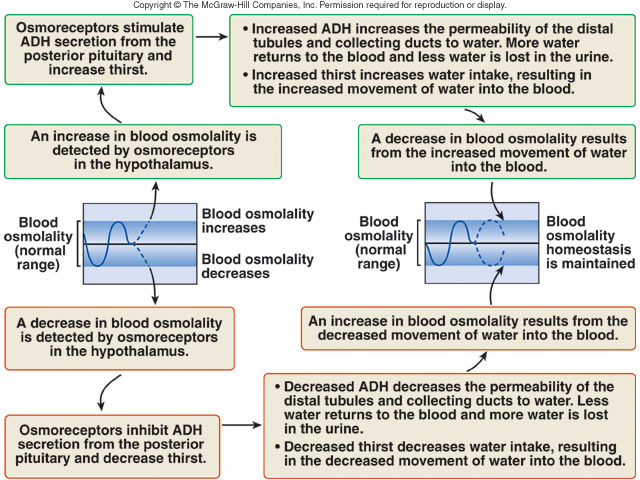 24
Regulation of ECF Volume
Increased ECF results in
Decreased aldosterone secretion
Increased ANH secretion
Decreased ADH secretion
Decreased sympathetic stimulation
Decreased ECF results in
Increased aldosterone secretion
Decreased ANH secretion
Increased ADH secretion
Increased sympathetic stimulation
Mechanisms
Neural
Renin-angiotensin-aldosterone
Atrial natriuretic hormone (ANH)
Antidiuretic hormone (ADH)
25
Hormonal Regulation of Blood Volume
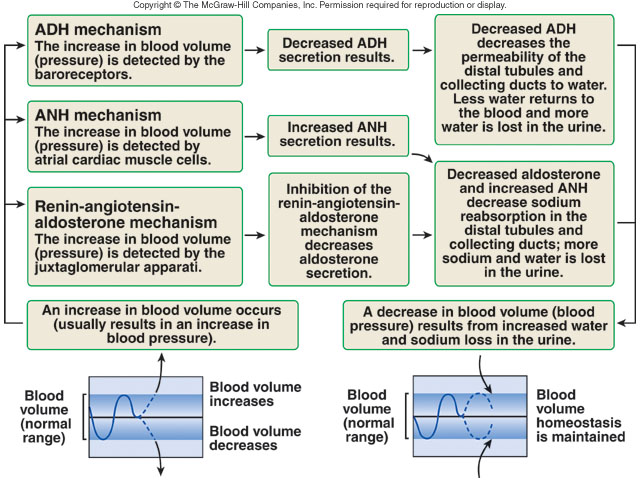 26
Hormonal Regulation of Blood Volume
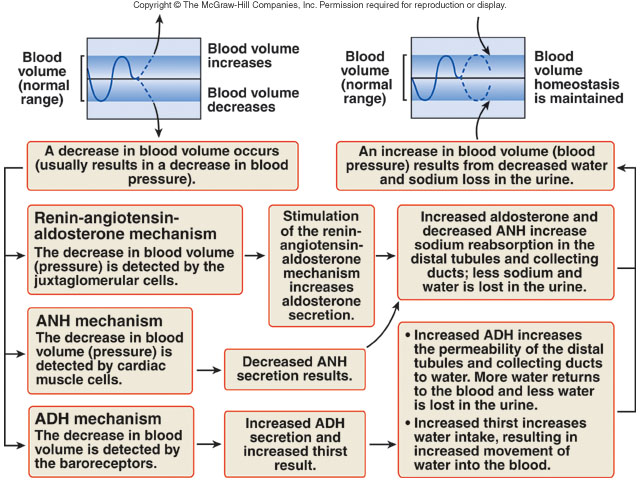 27
Regulation of ECF Volume
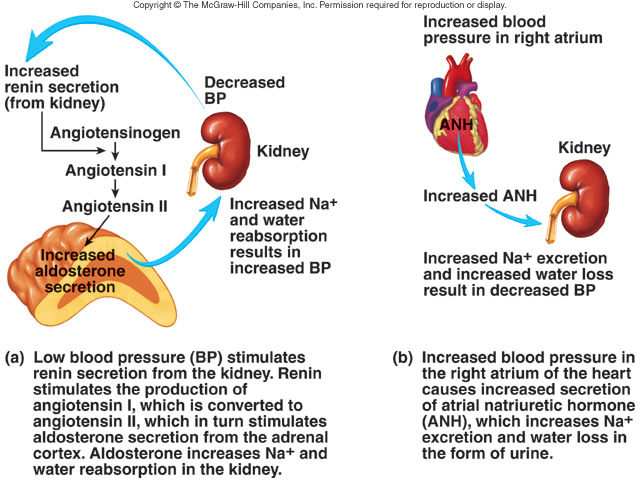 28
Regulation of ICF and ECF
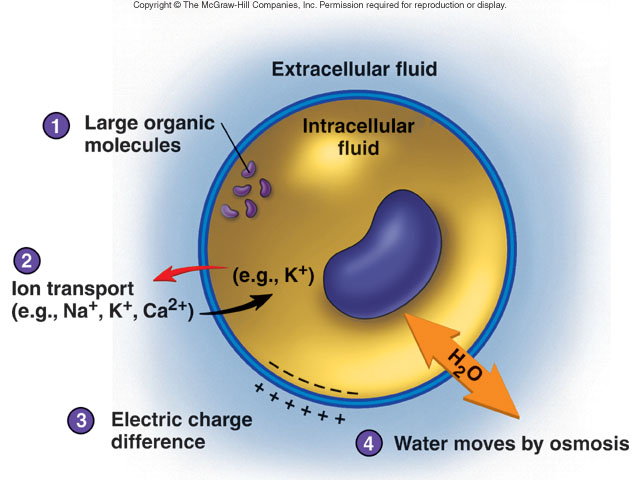 29
Regulation of Electrolytes in ECF
Na+ Ions
Dominant ECF cations
Responsible for 90-95% of osmotic pressure
Regulation of Na+ ions
Kidneys major route of excretion
Small quantities lost in sweat
Terms
Hypernatremia
Hyponatremia
Electrolytes
Molecules or ions with an electrical charge
Water ingestion adds electrolytes to body
Kidneys, liver, skin, lungs remove from body
Concentration changes only when growing, gaining or losing weight
30
Control of body fluids
Thirst
Sweating
Renal control (aldosterone)
Neuronal (osmoreceptors, baroreceptors)
31
Dehydration
Loss of water from the body, 
       e.g. vomiting, diarrhea, sweating, & polyuria.
Leads to  in both ECF & ICF volumes.
 osmolarity in both ECF & ICF.
General signs:
       - Dry tongue
       - loss of skin elasticity
       - soft eyeballs (due to lowering of intraocular tension)
       -  blood pressure (if  4-6L loss) 
       -  Hb, &  Hct (packed cell volume)
Treated w fluid replacement (orally, or IV).
32